IW:LEARNADT/PAE Curso de entrenamiento
Módulo 3: Desarrollo del PAE
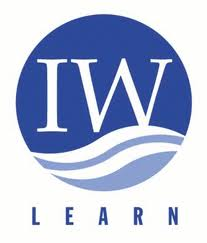 Sección 4: Definir las metas
¿Dónde estamos?
Definir la visión
Establecer las metas o  declaraciones de estatus
Aportar ideas innovadoras
Identificar opciones o alternativas
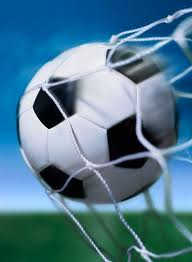 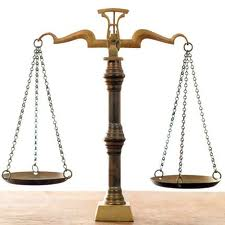 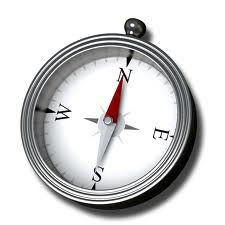 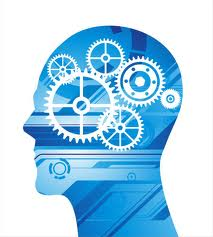 En esta sección usted aprenderá sobre…
¿Qué es una meta y qué es un objetivo?
Metas Vs. Objetivos de Calidad del Ecosistema
El proceso para definir las metas
Metas…
…son directrices generales que explican lo que usted desea lograr en su sistema hídrico – suelen ser a largo plazo y representan visiones globales tales como “reducir la contaminación en un…” o “aumentar la biodiversidad en un…”.
¿Qué son Metas y Objetivos?
Objetivos…
…definen estrategias o pasos a implementar para lograr las metas  identificadas.  A diferencia de las metas, los objetivos son específicos, medibles, y tienen una fecha de cumplimiento definida.
Acciones…
…a menudo, cada objetivo se asocia a una serie de acciones. Por lo tanto, el alcance de una meta estratégica por lo general pasa por la implementación de una serie de acciones.
En cuanto al PAE, las metas son fines a largo plazo para lograr la visión y reducir el impacto de cada problema transzonal.
En cambio, los objetivos son estrategias o pasos a implementar para alcanzar las metas.
¿Y en el contexto del PAE?
Metas vs. Objetivos de calidad del ecosistema
Metas vs. Objetivos de calidad del ecosistema
Proceso para definir las metas
Paso 2: mayor desarrollo de las mentas tomando como base los resultados del Paso 1.
Paso 1: Identificar las metas mediante un taller colaborativo.
Paso 1: Identificar las metas mediante un taller colaborativo
Este paso puede lograrse con éxito a través de un taller colaborativo que involucre la participación del equipo de desarrollo del PAE, junto a otros especialistas.
El taller puede conducirse durante la misma reunión en que se identifica la visión.
El gerente del proyecto y los principales miembros del equipo de desarrollo del PAE deberán elaborar una lista de metas provisionales con sus plazos aproximados, que incluya información sobre los problemas transzonales prioritarios a los que están vinculadas.
Identificación de las metas
Paso 2: mayores avances hacia el desarrollo de las metas
Es muy probable que los resultados de este taller solo sirva como punto de partida para avanzar hacia la culminación de las metas.
En el mejor de los casos, el taller producirá una lista integral de metas potenciales preliminares, vinculadas a problemas transzonales (y posiblemente  a los análisis de la cadena causal y de gobernanza), con plazos de tiempo aproximados.
El propósito de este paso es la culminación de las metas
Esto se logra más fácilmente después de realizar talleres para:
Proponer nuevas ideas y oportunidades para alcanzar las metas
Identificar opciones o alternativas
 Todos los pasos están estrechamente relacionados
Desarrollo de las metas
Ejercicio grupal
En grupos de 5 personas:
Identificar un conjunto de metas (o EcoQOs) basadas en la visión y los resultados del proceso ADT (problemas transzonales y puntos de apalancamiento)
Tiempo: 20 minutos